Государственное бюджетное учреждение Воронежской области «Центр психолого-педагогической поддержки и развития детей»
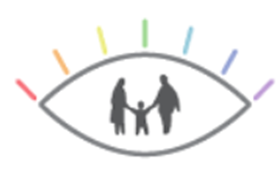 Школа молодого специалиста: педагог-психолог«Методический портфель педагога-психолога по организации диагностического исследования с обучающимися  старшего  школьного возраста и студентами первых курсов»
Составитель: Кудренко Н.Н., психолог ЦПППиРД
РЕЕСТР ПСИХОДИАГНОСТИЧЕСКИХ МЕТОДИК,
рекомендованных Минпросвещения России к использованию педагогам – психологам ОО (упоминания в метод рекомендациях)
Развитие основных психических функций
Методика изучения физико- математических способностей -  Самойлова-Ясюкова
Измеряемый конструктор: изучение физико-математических способностей старшеклассников
Целевая группа: норма (нормотипичные дети и подростки с нормативным кризисом взросления)
Методика изучения физико- математических способностей -  Самойлова-Ясюкова
Если оценка формального анализа-синтеза превышает 0,5 балла, то можно сделать вывод о том, что подросток, анализи­руя любую информацию или решая практическую задачу, не опе­рирует образными, предметными, конкретными представления­ми, а видит и выделяет лежащие в их основе объективные мате­матические закономерности. Он и в бытовых ситуациях мыслит аналогичным образом, а не только тогда, когда перед ним по­ставлена задача, явно требующая математического подхода. Его мышление настроено абстрагироваться от внешней несущественной информации и работать только с внутренними существенными характеристиками объектов и жизненных ситуаций. В этом слу­чае есть вероятность формирования мышления, необходимого в области теоретических физико-математических исследований.
https://vk.com/wall-203215771_6307
Методика изучения физико- математических способностей -  Самойлова-Ясюкова
Если оценка физического мышления превышает 0,5 балла, то можно сделать вывод о том, что подросток, работая с инфор­мацией, анализируя любую бытовую ситуацию или решая прак­тическую задачу, видит физический смысл, объективные природные закономерности, лежащие в их основе, а не только воспринима­ет целостно и образно события и объекты, как большинство лю­дей. Его мышление не является поверхностным, описательным и констатирующим. Оно в целом преобразовано настолько, что всегда настроено видеть и выделять объективные законы природы, «физическую» сторону проблемы, а не только тогда, когда подросток решает задачи в курсе физики. В этом случае существует веро­ятность формирования мышления, необходимого для физика-теоретика.
https://vk.com/wall-203215771_6307
Методика изучения физико- математических способностей -  Самойлова-Ясюкова
Если оценка интеллектуальной гибкости превышает 0,5 бал­ла, то можно сделать вывод о том, что мышление подростка сво­бодно от штампов, которыми оно невольно «обрастает» в про­цессе обучения в школе. Более того, шаблоны, алгоритмы, осво­енные ребенком в процессе обучения, используются им доста­точно свободно для анализа жизненных ситуаций. Он легко ви­дит эти штампы и те ситуации, где их использование правомер­но или неправомерно, хотя значительная часть людей этих ситу­аций не различает. Мышление такого подростка следует за внут­ренней логикой задачи и не реагирует на «отвлекающие», вне­шние посылки, ведущие к ошибочным представлениям и тупико­вым выводам. В этом случае есть вероятность развития мышле­ния, необходимого в научно-исследовательской деятельности.
О высокой вероятности развития мышления, необходимого для работы в области теоретической математики и физики, мож­но заключить только в том случае, если оценки каждой из трех ис­следуемых интеллектуальных операций превышают 0,5 баллов.
Методика диагностики склонности к отклоняющемуся поведению - А.Н. Орел
Измеряемый конструктор: позволяет оценить склонность подростков к двигательной расторможенности, патологическому фантазированию и хобби, половым девиациям, дисморфобии
Назначение теста.
 Предлагаемая методика диагностики склонности к отклоняющемуся поведению (СОП) является стандартизированным тест-опросником, предназначенным для измерения готовности (склонности) подростков к реализации различных форм отклоняющегося поведения. Опросник представляет собой набор специализированных психодиагностических шкал, направленных на измерение готовности (склонности) к реализации отдельных форм отклоняющегося поведения. Методика предполагает учет и коррекцию установки на социально желательные ответы испытуемых.
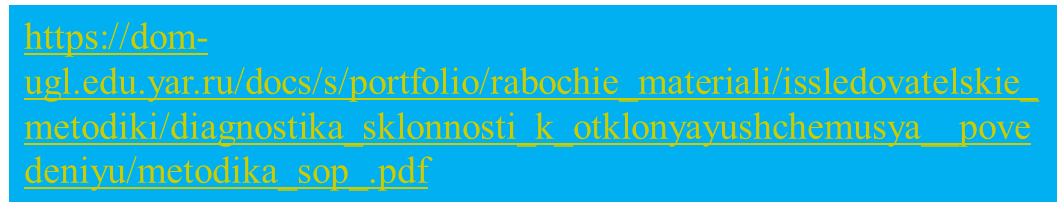 Методика диагностики склонности к отклоняющемуся поведению - А.Н. Орел
Инструкция к тесту:
 Перед вами имеется ряд утверждений. Они касаются некоторых сторон вашей жизни, вашего характера, привычек. Прочтите первое утверждение и решите верно ли данное утверждение по отношению к вам. 
• Если верно, то на бланке ответов рядом с номером, соответствующим утверждению, в квадратике под обозначением «да» поставьте крестик или галочку. 
• Если оно неверно, то поставьте крестик или галочку в квадратике под обозначением «нет». 
• Если вы затрудняетесь ответить, то постарайтесь выбрать вариант ответа, который все-таки больше соответствует вашему мнению.
Методика диагностики склонности к отклоняющемуся поведению - А.Н. Орел
1.  Шкала установки на социальную желательность (служебная шкала). Данная шкала предназначена для измерения готовности испытуемого представлять себя в наиболее благоприятном свете с точки зрения социальной желательности. 
2. Шкала склонности к преодолению норм и правил. Данная шкала предназначена для измерения предрасположенности испытуемого к преодолению каких-либо норм и правил, склонности к отрицанию общепринятых норм и ценностей, образцов поведения.
3. Шкала склонности к аддиктивному поведению. Данная шкала предназначена для измерения готовности реализовать аддиктивное поведение.
4. Шкала склонности к самоповреждающему и саморазрушающему поведению. Данная шкала предназначена для измерения готовности реализовать различные формы аутоагрессивного поведения.
5. Шкала склонности к агрессии и насилию. Данная шкала предназначена для измерения готовности испытуемого к реализации агрессивных тенденций в поведении.
 6. Шкала волевого контроля эмоциональных реакций. Данная шкала предназначена для измерения склонности испытуемого контролировать поведенческие проявления эмоциональных реакций
Социометрия
Измеряемый конструктор: изучение особенностей социометрической (эмоциональной) структуры малой социальной группы
Цель проведения социометрической процедуры:
 а) измерение степени сплоченности или разобщенности в группе;
 б) выявление «социометрических позиций», то есть сопоставимого авторитета членов группы по признакам симпатии или антипатии, где на крайних полюсах оказываются «лидер» группы и «отвергнутый»; 
в) обнаружение внутригрупповых подсистем, сплоченных образований, во главе которых могут быть свои неформальные лидеры
Социометрия
Социометрическая процедура:
 Членам группы предлагается ответить на вопросы, которые дают возможность определить симпатии и антипатии один до одного, к лидерам, членов группы, которых группа не принимает. Примеры вопросов, используемых при проведении: Представьте следующую ситуацию. Вы всем классом отправились в путешествие морем. 
1.Вам предложили кого-то из одноклассников избрать капитаном корабля? Кто это будет? 
2. Кого бы из одноклассников вы не хотели видеть на капитанском мостике? Вечером, всем классом, вы пошли в ресторан отпраздновать начало своего путешествия. 
3. С кем бы из одноклассников вы хотели отпраздновать начало путешествия, то есть сидеть за одним столом?
 4. С кем бы из одноклассников вы не хотели отпраздновать начало путешествия
Социометрия
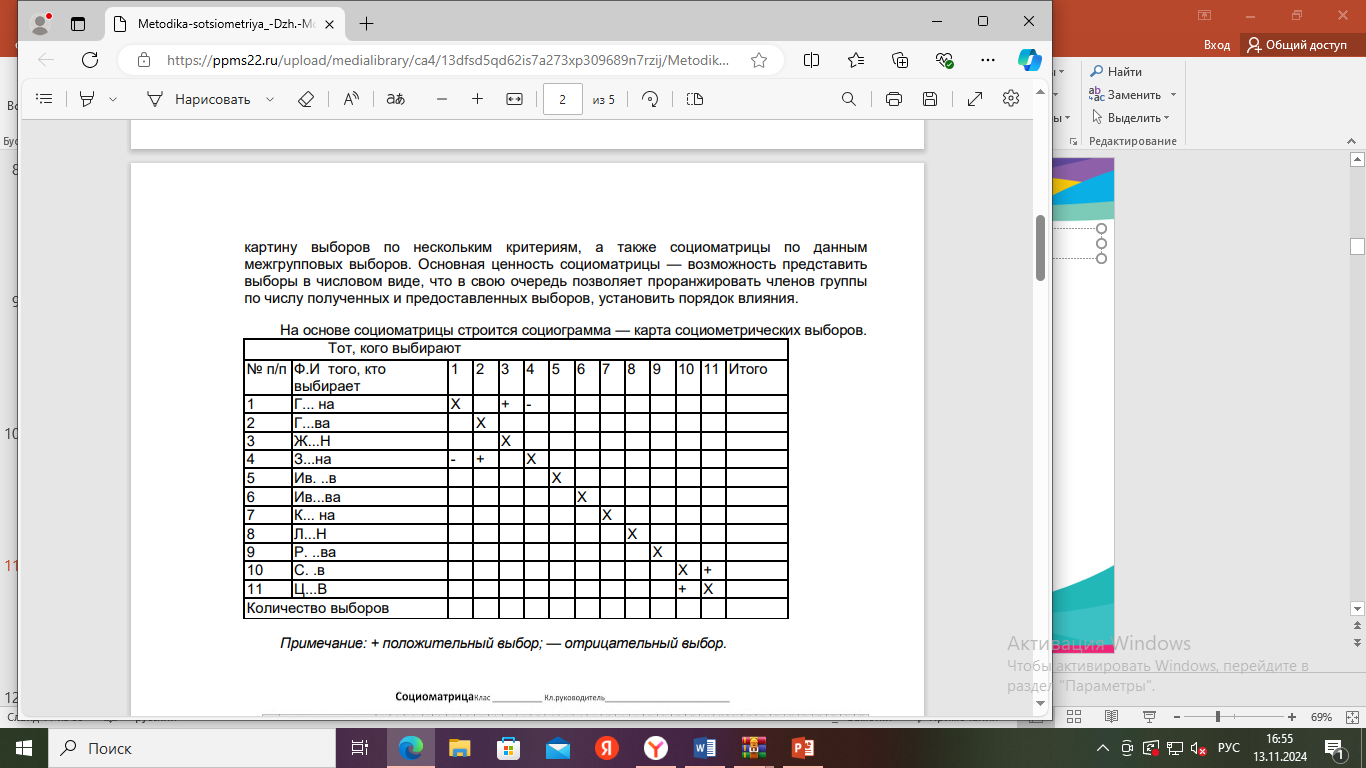 Многошкальная опросная методика «Стиль саморегуляции поведения» (ССПМ) - В. И. Моросановой
Измеряемый конструктор: диагностика развития индивидуальной саморегуляции и ее индивидуального профиля: показатели планирования, моделирования, программирования, оценки результатов, показатели развития регуляторно-личностных свойств - гибкости и самостоятельности
Опросник ССП-98 состоит из 46 утверждений, входящих в состав шести шкал, выделяемых в соответствии с основными регуляторными процессами (планирования, моделирования, программирования, оценки результатов) и регуляторно-личностными свойствами (гибкости и самостоятельности) В состав каждой шкалы входят по девять утверждений. Структура опросника такова, что ряд утверждений входят в состав сразу двух шкал в связи с тем, что их можно отнести к характеристике как регуляторного процесса, так и свойства регуляции
Многошкальная опросная методика «Стиль саморегуляции поведения» (ССПМ) - В. И. Моросановой
Шкала ―Планирование‖ (Пл) характеризует индивидуальные особенности целеполагания и удержания целей, уровень сформированности у человека осознанного планирования деятельности. При высоких показателях по этой шкале у субъекта сформирована потребность в осознанном планировании деятельности, планы в этом случае реалистичны, детализированы, иерархичны, действенны и устойчивы, цели деятельности выдвигаются самостоятельно.
Шкала ―Моделирование‖ (М) позволяет диагностировать индивидуальную развитость представлений о системе внешних и внутренних значимых условий, степень их осознанности, детализированности и адекватности. Испытуемые с высокими показателями по шкале способны выделять значимые условия достижения целей как в текущей ситуации, так и в перспективном будущем, что проявляется в адекватности программ действий планам деятельнhости, соответствии получаемых результатов принятым целям
Шкала ―Программирование‖ (Пр) диагностирует индивидуальную развитость осознанного программирования человеком своих действий. Высокие показатели по этой шкале говорят о сформировавшейся у человека потребности продумывать способы своих действий и поведения для достижения намеченных целей, детализированности и развернутости разрабатываемых программ.
Многошкальная опросная методика «Стиль саморегуляции поведения» (ССПМ) - В. И. Моросановой
Шкала ―Оценивание результатов‖ (ОР) характеризует индивидуальную развитость и адекватность оценки испытуемым себя и результатов своей деятельности и поведения. Высокие показатели по этой шкале свидетельствуют о развитости и адекватности самооценки, сформированности и устойчивости субъективных критериев оценки успешности достижения результатов. 
Шкала ―Гибкость‖ (Г) диагностирует уровень сформированности регуляторной гибкости, т.е. способности перестраивать систему саморегуляции в связи с изменением внешних и внутренних условий. Испытуемые с высокими показателями по шкале гибкости демонстрируют пластичность всех регуляторных процессов. 
Шкала ―Самостоятельность‖ (С) характеризует развитость регуляторной автономности. Наличие высоких показателей по шкале самостоятельности свидетельствует об автономности в организации активности человека, его способности самостоятельно планировать деятельность и поведение, организовывать работу по достижению выдвинутой цели, контролировать ход ее выполнения, анализировать и оценивать как промежуточные, так и конечные результаты деятельности.
Многошкальная опросная методика «Стиль саморегуляции поведения» (ССПМ) - В. И. Моросановой
Общий уровень саморегуляции характеризует общий уровень сформированности индивидуальной системы осознанной саморегуляции произвольной активности человека. Для испытуемых с высокими показателями общего уровня саморегуляции характерна осознанность и взаимосвязанность в общей структуре индивидуальной регуляции регуляторных звеньев. Такие испытуемые самостоятельны, гибко и адекватно реагируют на изменение условий, выдвижение и достижение цели у них в большой степени осознанно. При высокой мотивации достижения они способны формировать такой стиль саморегуляции, который позволяет, компенсировать влияние личностных, характерологических особенностей, препятствующих достижению цели
Инструкция: предлагаем Вам ряд высказываний об особенностях поведения. Последовательно прочитав каждое высказывание, выберите один из четырех возможных ответов: «Верно», «Пожалуй, верно», «Пожалуй, неверно», «Неверно» и поставьте крестик в соответствующей графе на листе ответов. Не пропускайте ни одного высказывания. Помните, что не может быть хороших или плохих ответов, так как это не испытание Ваших способностей, а лишь выявление индивидуальных особенностей Вашего поведения. Диагностика саморегуляции 1. Свои планы на будущее люблю разрабатывать в малейших деталях. 2. Люблю всякие приключения, могу идти на риск. 3. Стараюсь всегда приходить вовремя, но тем не менее часто опаздываю. 4. Придерживаюсь девиза ―Выслушай совет, но сделай по-своему‖
https://magistr54.ru/wp-content/uploads/2020/11/stil-samoreguljacii-povedenija.pdf
Анкета «Ориентация» - А. Н. Степанов, И. Л. Соломин, С. В. Калугин
Измеряемый конструктор: 
позволяет выявить профессиональные склонности и представления о собственных профессиональных способностях учащихся старших классов, а также первокурсников СПОО
Инструкция: напротив каждого высказывания зачеркните цифру, соответствующую степени вашего желания заниматься этим видом деятельности: 0 - вовсе нет; 1 - пожалуй, так; 2 - верно; 3 - совершенно верно.
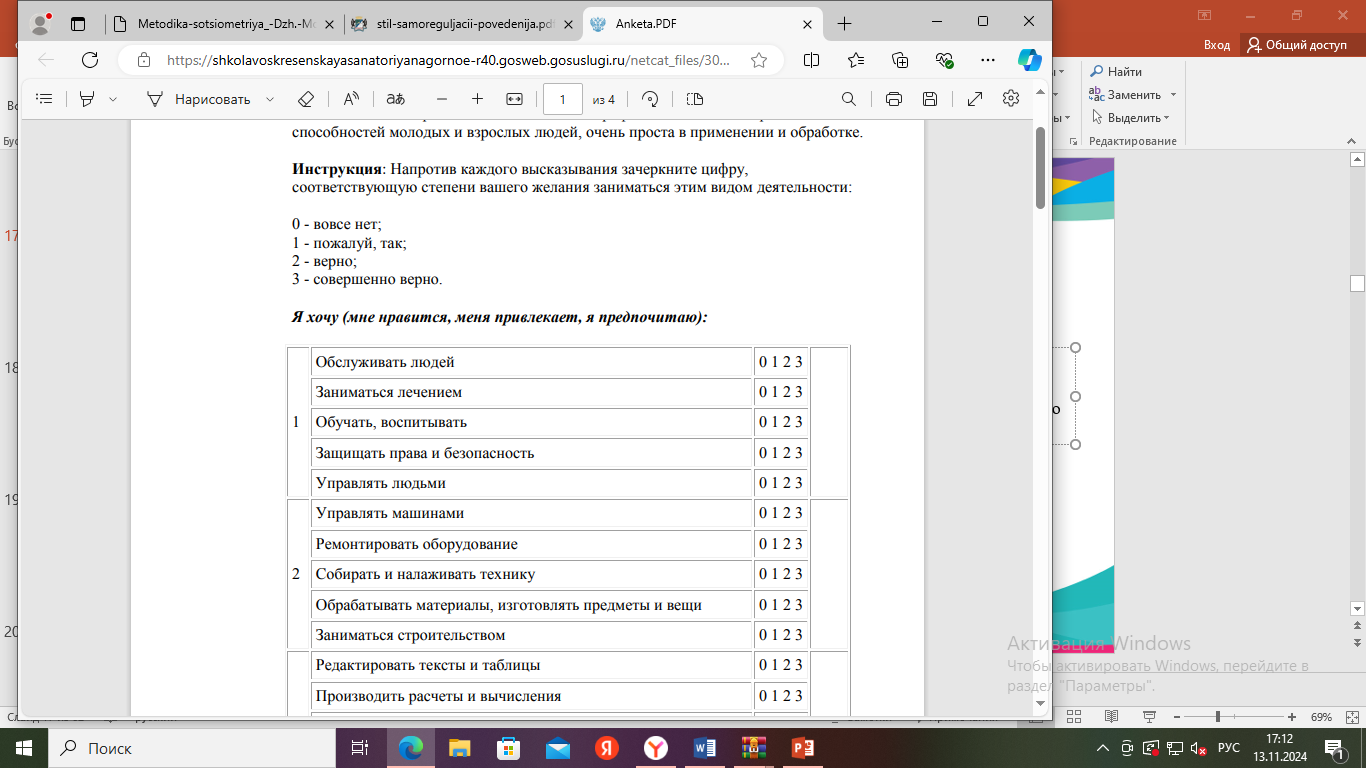 Анкета «Ориентация» - А. Н. Степанов, И. Л. Соломин, С. В. Калугин
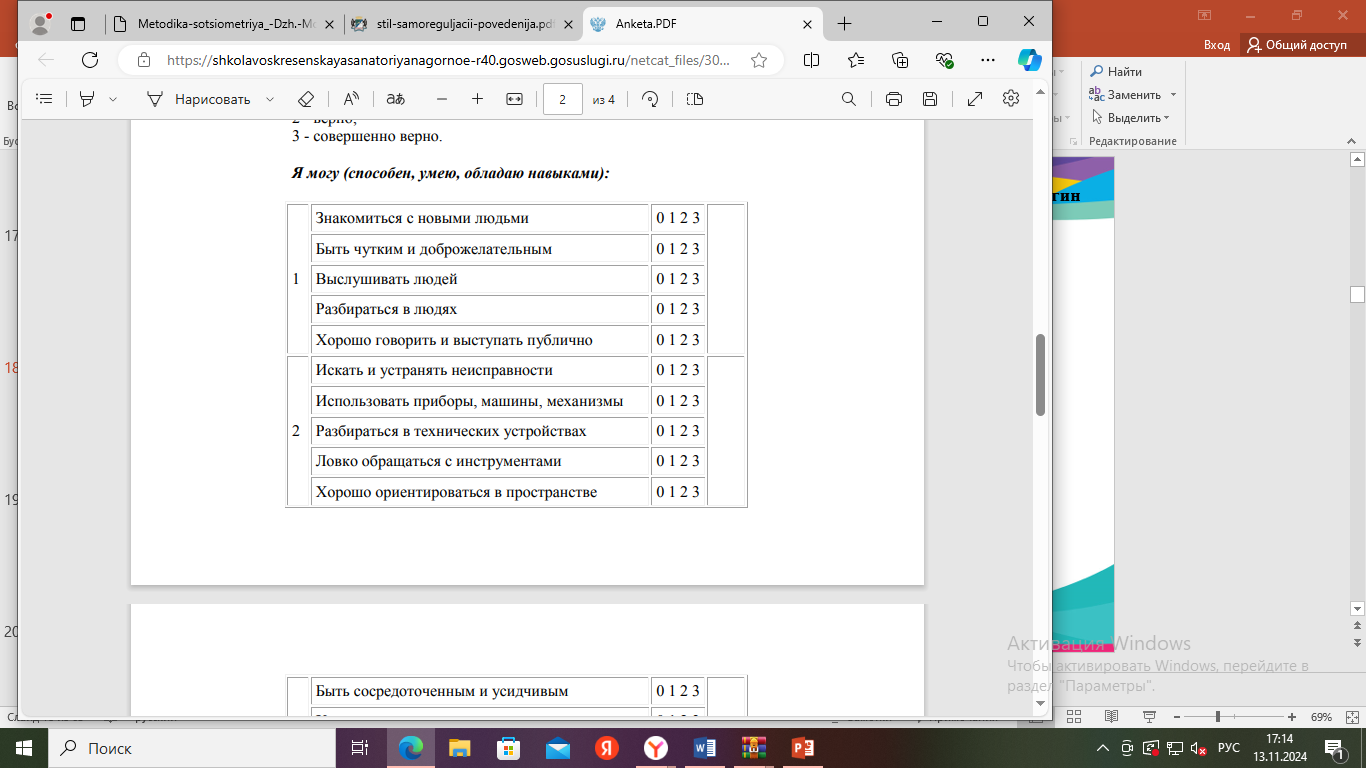 Обработка результатов анкеты очень проста. Суждения характеризующие различные виды профессиональной деятельности, объединены в семь групп по пять суждений в каждой. В каждой группе из пяти суждений необходимо подсчитать суммарное количество баллов, выбранных вами, и записать эту сумму в рамке справа от соответствующей группы суждений. Суммарная оценка по каждой группе может составлять от 0 до 15 баллов.
Определение индекса групповой сплоченности (Сишора)
Измеряемый конструктор: определение групповой   сплоченности
Целевая группа: родители (законные представители) обучающихся, педагоги
Методика, состоящей из 5 вопросов с несколькими вариантами ответов на каждый. Ответы кодируются в баллах согласно приведенным в скобках значениям (максимальная сумма - 19 баллов, минимальная - 5). В ходе опроса баллы указывать не нужно.
Инструкция. Hа каждый вопрос есть несколько вариантов ответа. Вам необходимо выбрать верный для вас ответ и записать его обозначение в бланк.
Как бы вы оценили свою принадлежность к группе?- Чувствую себя ее членом, частью коллектива (5)- Участвую в большинстве видов деятельности (4)- Участвую в одних видах деятельности и не участвую в других (3)- Не чувствую, что являюсь членом группы (2)- Живу и существую отдельно от нее (1)- Не знаю, затрудняюсь ответить (1)
Определение индекса групповой сплоченности (Сишора)
Обработка результатов и интерпретация
Уровни групповой сплоченности
  15,1 баллов и выше – высокая;
  11,6 – 15 балла – выше средней;
  7- 11,5 – средняя;
  4 – 6,9 – ниже средней;
  4 и ниже – низкая.


Источник:
Фетискин Н.П., Козлов В.В., Мануйлов Г.М. Социально-психологическая диагностика развития личности и малых групп. - М., Издательство Института Психотерапии. 2005. - 490 с. (C. 179-180)
Опросник «Саморегуляции» для педагогов А.К. Осницкий
Измеряемый конструктор: определение уровня сформированности регуляции у школьников
Инструкция: примерьте к себе каждое пронумерованное утверждение опросника (кроме 15), как бы отвечая на вопрос «Свойственно ли вам: за дело приниматься...» Эти утверждения представляют собой триады (сочетание), которые нужно оценивать в целом, по совокупности, а не выбирать лишь что-нибудь одно из триады. Выберите один ответ из четырех возможных вариантов.
Обработка результатов
Ответ «Да» оценивается в 3 балла, «Пожалуй, да» – 2 балла, «Пожалуй, нет» – 1 балл, «Нет» – 0 баллов.
Опросник «Саморегуляции» для педагогов А.К. Осницкий
Интерпретация результатов
Предпочтение опрашиваемого к использованию категорических оценок «Да» и «Нет» свидетельствует об уверенности оценивания, оценки «Пожалуй, Да» и «Пожалуй, Нет» – говорят об осторожности, неуверенности самооценивания. В процессе интерпретации оцениваются:
– структурно-компонентные умения саморегуляции (целеполагание и удержание цели, анализ и моделирование условий, выбор средств и способов действий, оценка результатов и их коррекция (вопросы 1–5);
– функциональные умения саморегуляции(обеспеченность регуляции в целом, упорядоченность, детализация, практическая реализуемость намерений, оптимальность регуляции действий (вопросы 6, 7, 8, 12, 21);
– личностно-стилевые особенности саморегуляции(инициативность, осознанность, ответственность, автономность, податливость воспитанию (вопросы 11, 13, 16, 17, 22);
– динамические характеристики саморегуляции(осторожность, уверенность, пластичность, практичность, устойчивость в регуляции деятельности (вопросы 9, 10, 18, 20).
Данная методика предполагает не столько количественный, сколько качественный анализ собственных характеристик саморегуляции деятельности.
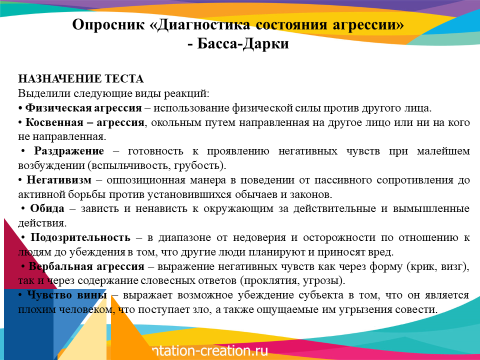 Методика «Личностная агрессивность и конфликтность» - Ильин Е. П., Ковалев П. А.
Измеряемый конструктор: выявление в качестве личностной характеристики склонности субъекта к конфликтности и агрессивности.
Позитивная агрессивность - это такое поведение, которое помогает человеку добиться желаемой цели, но при этом наносит незначительный дискомфорт другим. К позитивной агрессивности относятся такие качества как: напористость, наступательность, неуступчивость. Эти качества помогают обладателю в достижении цели, но не во всех ситуациях они необходимы
Негативная агрессивность - это такое поведение человека, которое вызывает психологический дискомфорт у других людей. К негативной агрессивности относятся такие качества, как: мстительность, нетерпимость к мнению других.
Шкала реактивной (ситуативной) и личностной тревожности Ч.Д. Спилбергера
Измеряемый конструктор:  оценка качества интегральной самооценки личности: нестабильность самооценки ситуативной или постоянной (личностной)
Процедура проведения:
 Шкала реактивной и личностной тревожности состоит из двух частей по 20 заданий в каждой. Первая шкала предназначена для определения того как человек чувствует себя в данный момент, т. е. для диагностики актуального состояния — оценки ситуативной тревожности (СТ). Задания второй шкалы направлены на выяснение того, как субъект себя чувствует обычно, т. е. диагностируется тревожность как свойство личности (ЛТ). Каждая из частей шкалы снабжена собственной инструкцией, продолжительность обследования составляет примерно 5-8 мин. Каждое высказывание, включенное в опросник, оценивается респондентами по 4-балльной шкале.
Интерпретация результатов: 
При интерпретации результатов особое внимание уделяется пиковым значениям. 
Низкие значения уровня тревожности свидетельствуют о сниженном чувстве ответственности и необходимости обратить внимание на мотивы деятельности, выполняемой человеком. В некоторых случаях низкая тревожность в показателях теста является результатом активного вытеснения личностью высокой тревоги с целью показать себя «социально желательным».
Высокие значения уровня тревожности предполагают склонность к появлению состояния тревоги у человека в ситуациях оценки его компетентности и свидетельствуют о необходимости снизить субъективную значимость ситуации, перенести акцент на осмысление деятельности. 
Высокая личностная тревожность характеризуется также устойчивой склонностью воспринимать большой круг ситуаций как угрожающие и коррелирует с эмоциональными и невротическими срывами. 
Высокое ситуативное состояние тревоги характеризуется напряжением, беспокойством, нервозностью. Это вызывает нарушение внимания, нарушение тонкой координации. Понятие ситуативной (актуальной), т. е. реактивной тревожности и понятие личностной, т. е. активной тревожности имеют не только специальный, описанный выше, но и более общий психологический смысл. Как отмечает О.П. Елисеев, диагностика реактивной и активной тревожности позволяет достаточно определенно судить о проявлении двух основных особенностей поведения личности в плане ее отношения к деятельности	.
Графическая методика «Человек под дождем» - Е. Романова, Т. Сытько
Интерпретация.
 При интерпретации рисунков следует оценить сначала общее впечатление от рисунка: атмосферу изображенного пейзажа, настроение персонажа. Только после этого можно перейти к анализу специфических деталей с точки зрения логики интерпретации. В рисунке «Человек под дождем» по сравнению с рисунком «Человек», как правило, обнаруживаются отличия. Важно посмотреть, что изменилось. Так, например, если на втором рисунке человек изображен уходящим, это может быть связано с привычкой уходить от трудных жизненных ситуаций, избегать неприятностей.
Графическая методика «Человек под дождем» - Е. Романова, Т. Сытько
Методика проведения.
 На листе бумаги предлагается нарисовать человека, а потом, на другом таком же листе — человека под дождем. Сопоставление двух рисунков позволяет определить, как человек реагирует на стрессовые, неблагоприятные ситуации, что он чувствует при затруднениях.
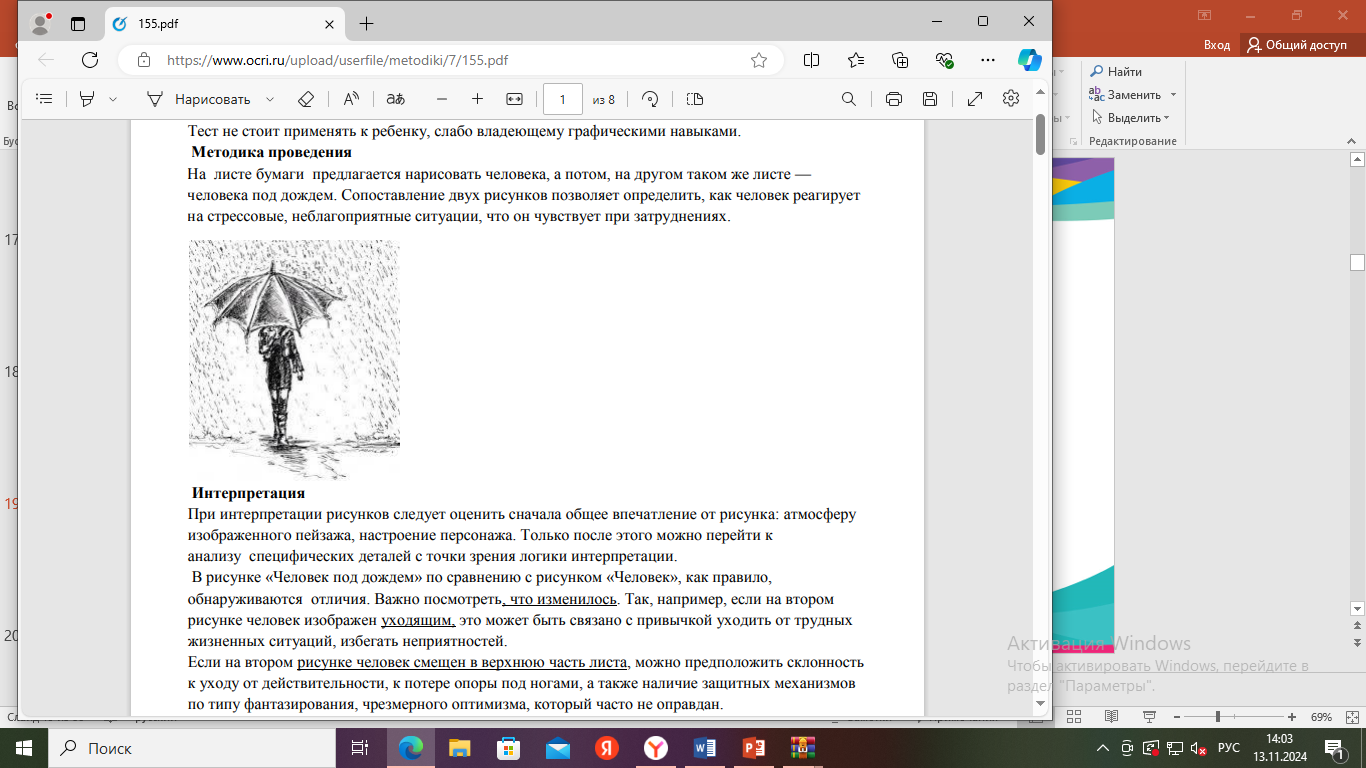 Графическая методика «Человек под дождем» - Е. Романова, Т. Сытько
Если на втором рисунке человек смещен в верхнюю часть листа, можно предположить склонность к уходу от действительности, к потере опоры под ногами, а также наличие защитных механизмов по типу фантазирования, чрезмерного оптимизма, который часто не оправдан. Положение фигуры в профиль или спиной указывает на стремление отрешиться от мира, к самозащите. Изображение, помещенное внизу листа, может свидетельствовать о наличии депрессивных тенденций, чувстве незащищенности. В остальном при интерпретации следует опираться на методику «Человек». Например, изображение, смещенное влево, возможно, связано с наличием импульсивности в поведении, ориентацией на прошлое, в ряде случаев с зависимостью от матери. Изображение, смещенное вправо, указывает на наличие ориентации на окружение и, возможно, зависимость от отца. Если рисунок расположен преимущественно в верхней части листа, это может означать, что у человека высокая самооценка, он недоволен своим положением в обществе, ему не хватает признания. Если при расположении в верхней части листа фигура очень маленькая, то человек считает себя своего рода непризнанным гением
КАК ПРАВИЛЬНО ПОДОБРАТЬ ДИАГНОСТИКУ?
Шаг 1. Педагог-психолог анализирует внешние маркеры, которые проявляются в поведении, а также в различных формах и видах деятельности и являются показателями определенных трудностей в развитии и обучении ребенка – трудностей в обучении и/или особенностях поведения .
Шаг 2. Педагог-психолог на основе проанализированных внешних маркеров выдвигает/формулирует рабочую гипотезу о возможных причинах возникновения трудностей у обучающегося.Рабочих гипотез может быть несколько, и для дальнейшей стратегииопределения помощи, возможно, потребуется углубленная диагностика показателей познавательного, психомоторного, личностного развития, а также особенностей эмоционально-волевой сферы, коммуникации и детско-родительских отношений	.Шаг 3. Педагог-психолог, исходя из рабочей гипотезы, выбирает методику диагностики в соответствии с возрастом обучающегося.
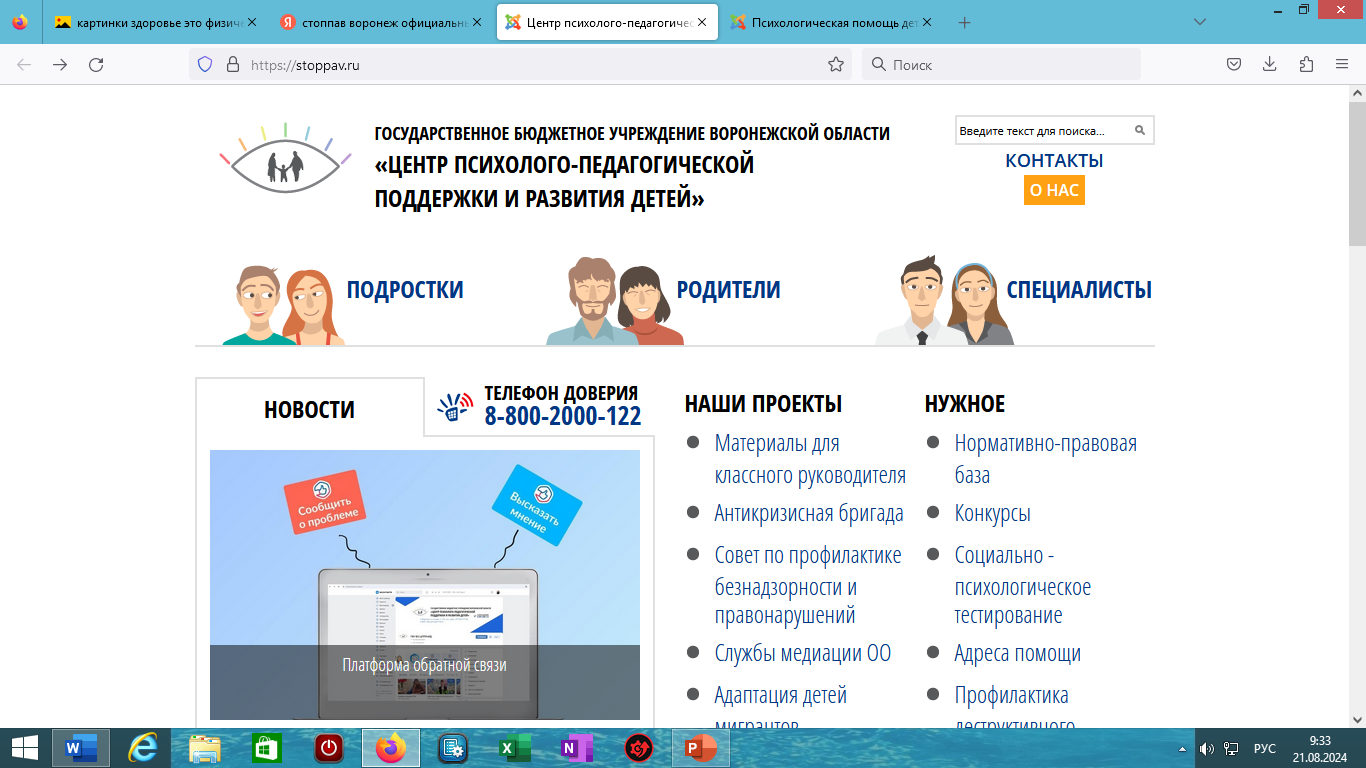 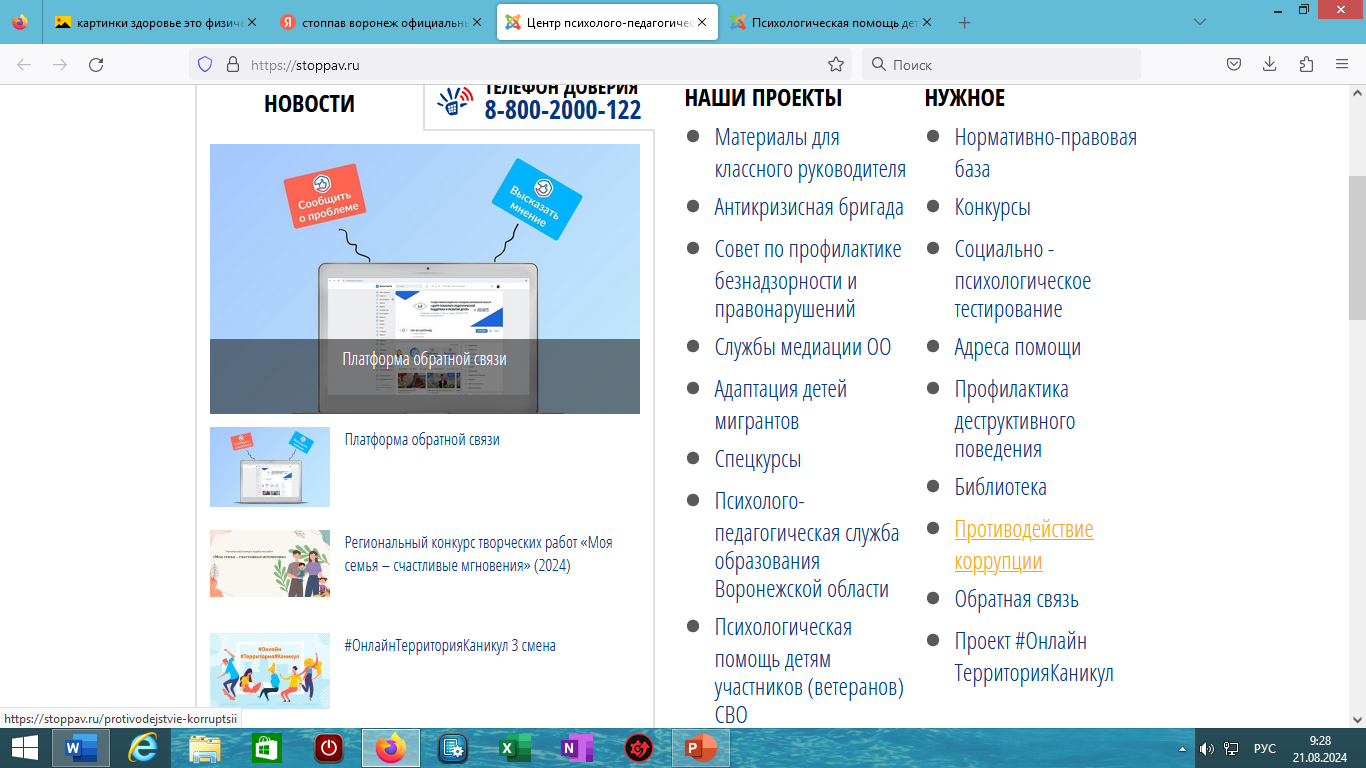 Ссылка :https://stoppav.ru/
Ссылка на регистрацию 5 декабря в 11.00 в очном формате:
«Современные  технологии проведения психологического консультирования в образовательной среде: приемы  проведения, механизмы психологического воздействия, рекомендации по результатам психологического обследования»
https://forms.yandex.ru/u/673ee188eb6146c4d06a2016/
Благодарю 
за внимание!
Рабочий телефон: 8(473)234-38-72